QUESTION 3
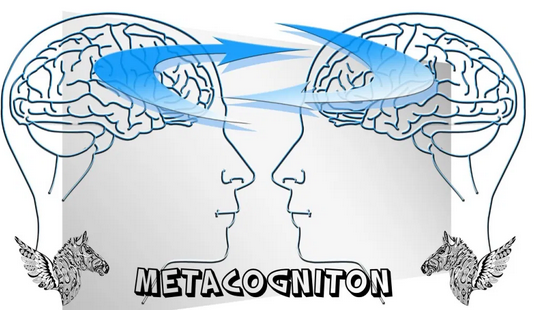 Comment se nomme ce diagramme ? A quoi sert-il ?
Comment se nomme ce diagramme ? A quoi sert-il ?
Comment se nomme ce diagramme ? A quoi sert-il ?
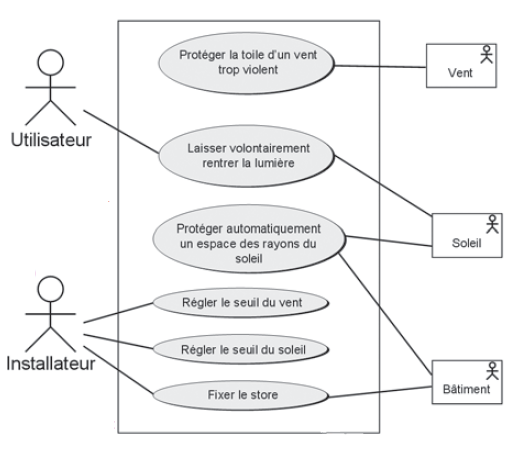 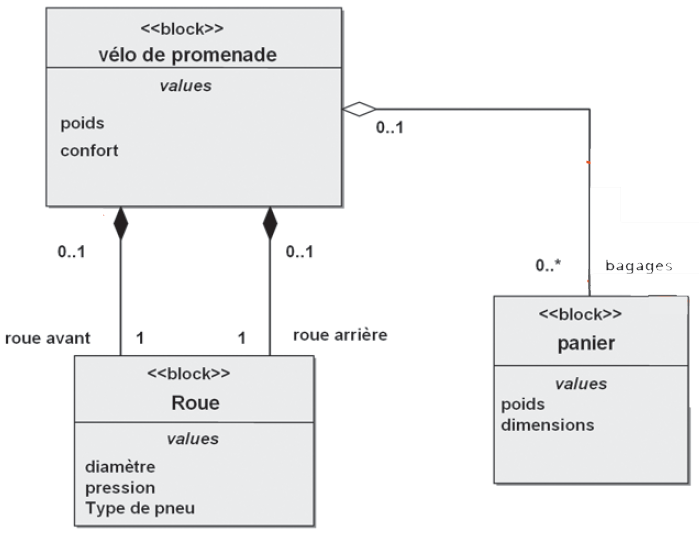 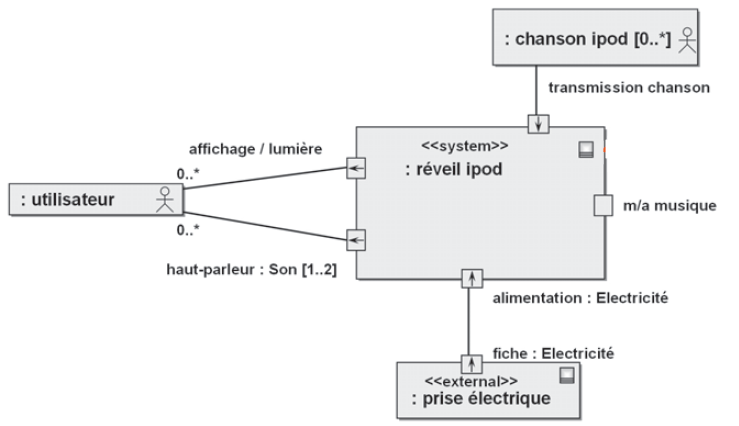 QUESTION 4
QUESTION 5
QUESTION 6
Comment se nomme ce diagramme ? A quoi sert-il ?
Comment se nomme ce diagramme ? A quoi sert-il ?
Comment se nomme ce diagramme ? A quoi sert-il ?
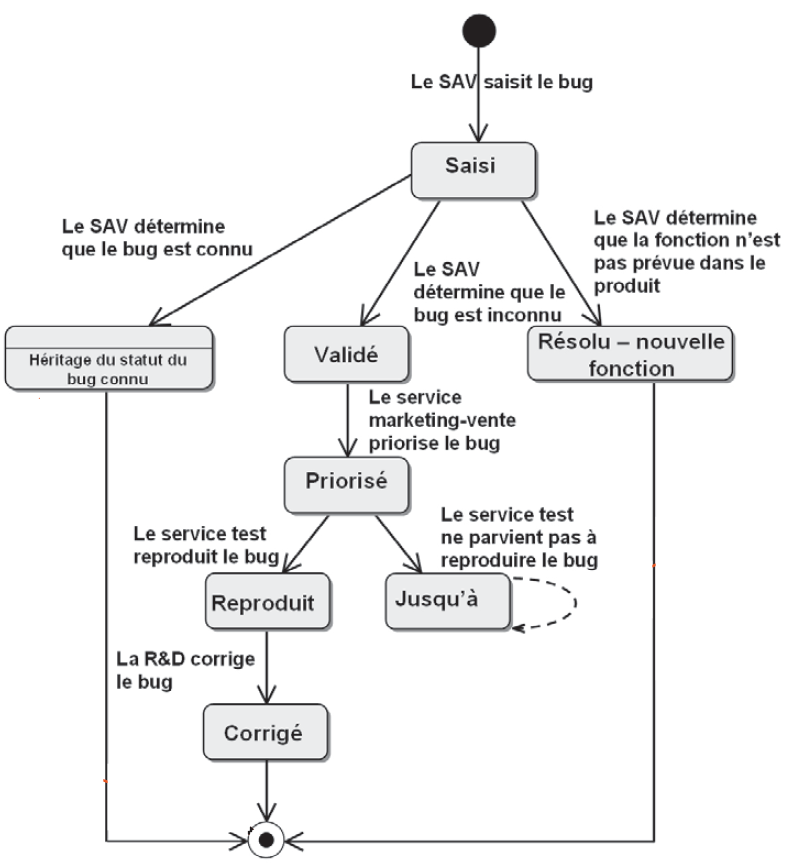 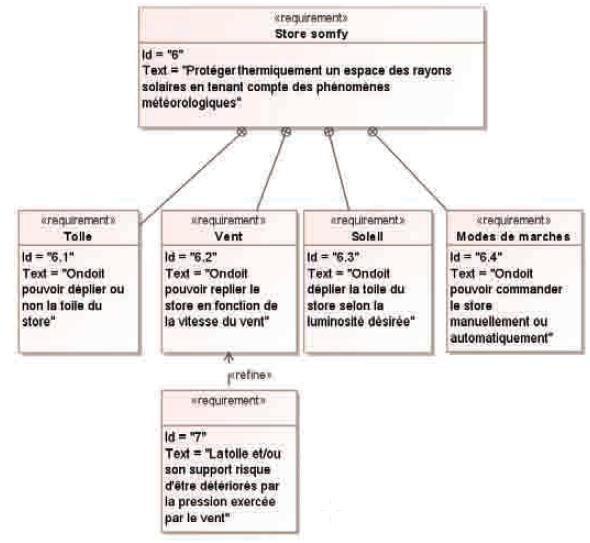 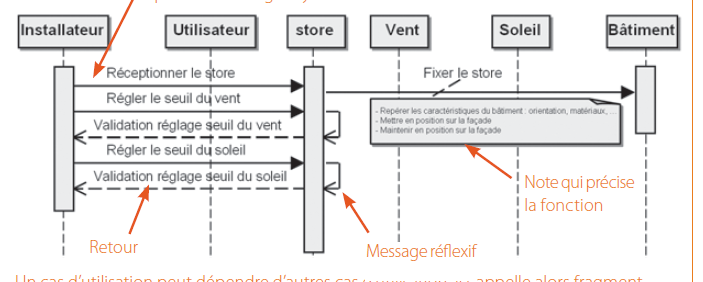 QUESTION 1
QUESTION 2
REPONSE QUESTION     1
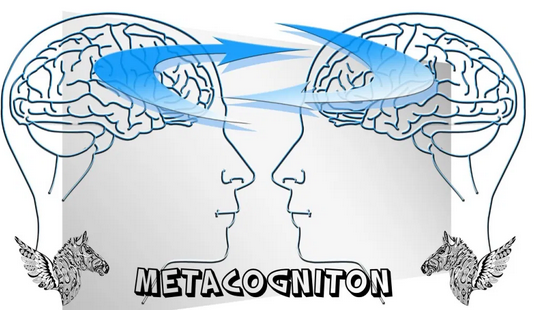 Un diagramme Sysml
 
« des blocs internes »
Un diagramme Sysml

« des cas d’utilisation »
Un diagramme Sysml
 
« de définition de  blocs »
Il montre l’organisation interne d’un élément statique complexe
Il est utilisé pour décrire l’architecture matérielle du système.
Il montre les interactions entre les acteurs et le système d’étude
REPONSE QUESTION     6
REPONSE QUESTION      5
REPONSE QUESTION      4
Un diagramme Sysml
 
« des exigences »
Un diagramme Sysml
 
« de séquence »
Un diagramme Sysml
 
« d’état »
Il montre les échanges de messages entre les acteurs et le système durant une séquence
Il représente la succession des états d’un système ou d’un sous-système
Il décrit les exigences du cahier
des charges fonctionnel
REPONSE QUESTION     3
REPONSE QUESTION     2